JAHON TARIXI
7-sinf
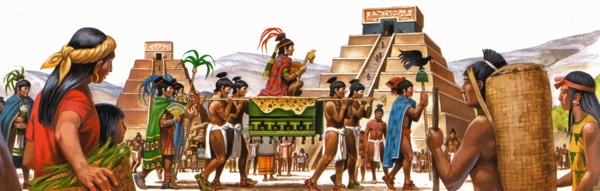 O‘tgan mavzuni takrorlab olamiz...
?
?
?
Quyida keltirilgan xaritada qaysi hukmdorning Dehli sultonligiga qilgan yurishi ifodalangan?
TEST
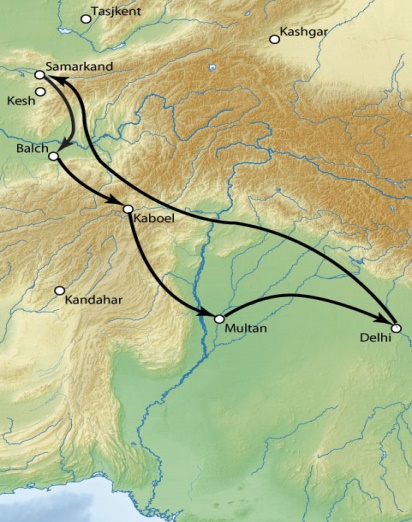 Mahmud G‘aznaviy
A
B
Amir Temur
Sulton Boyazid
C
D
Mirzo Bobur
JAHON TARIXI
MAVZU: AMERIKA O‘RTA 
ASRLARDA
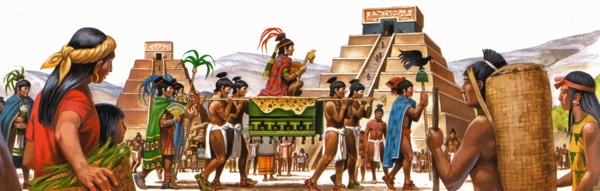 BUGUN TANISHIB CHIQAMIZ
1
2
3
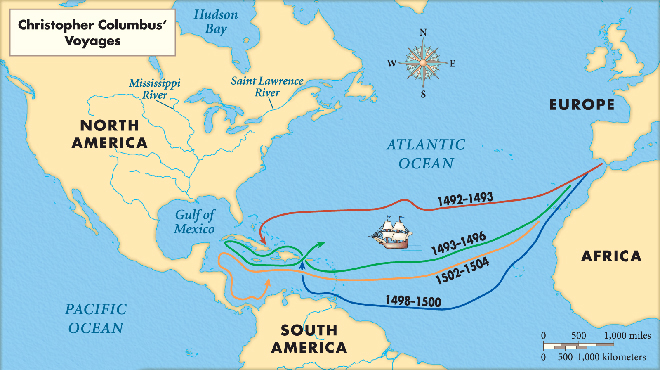 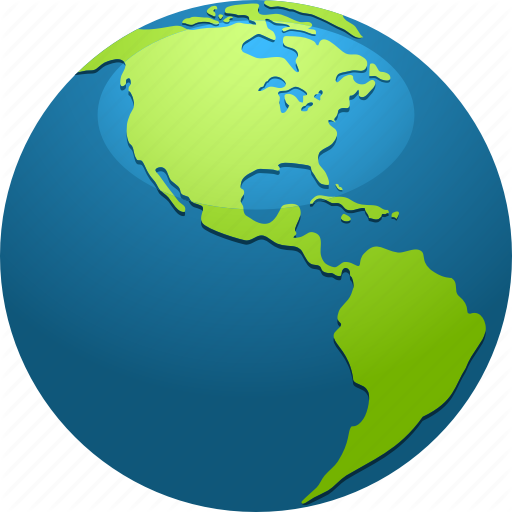 kechua
mayya
oltek
astek
toltek
ink
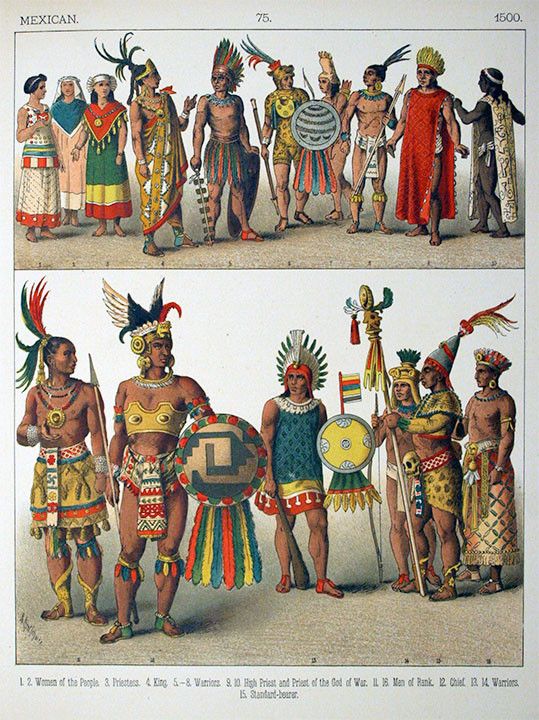 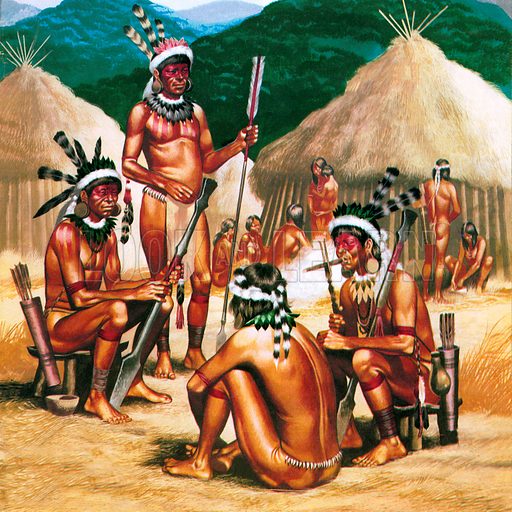 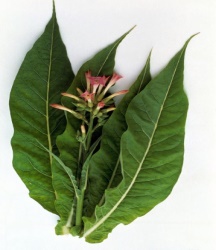 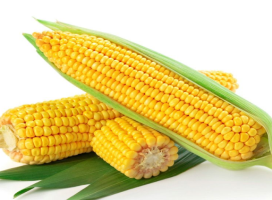 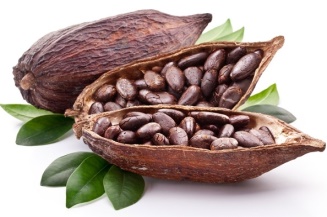 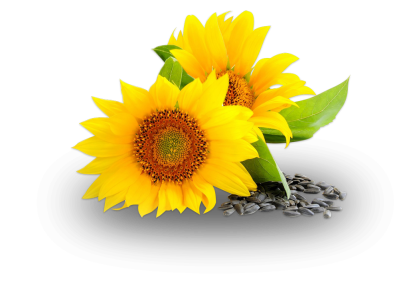 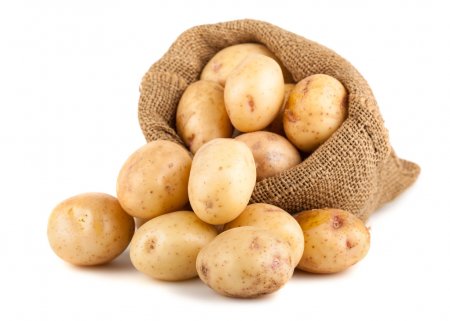 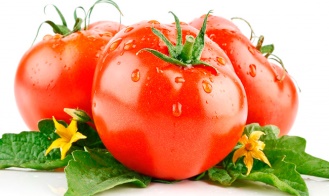 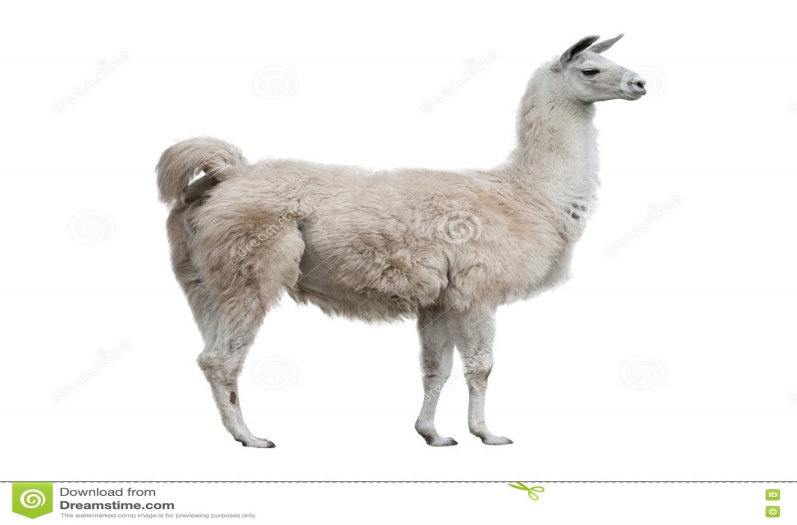 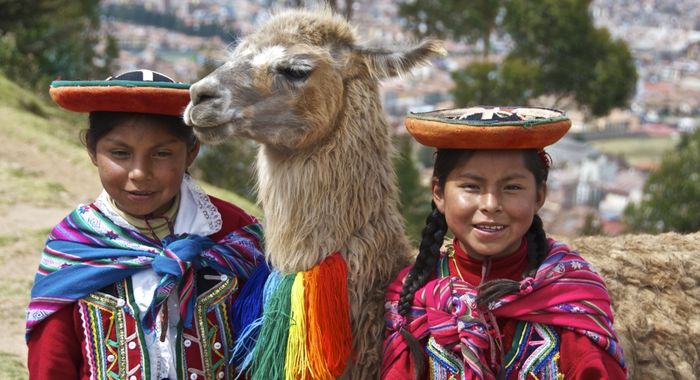 Mayyalar davlati
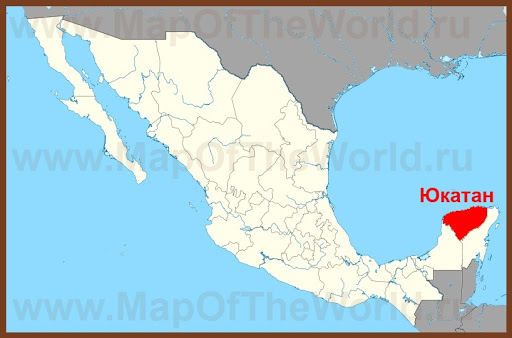 Yukatan
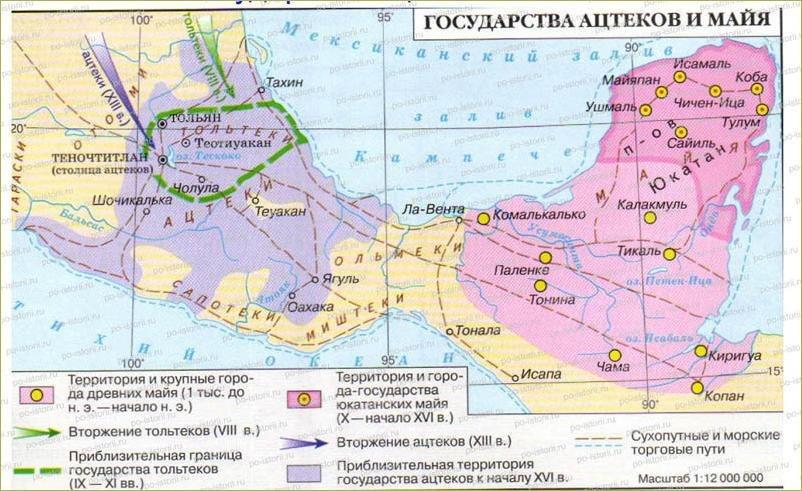 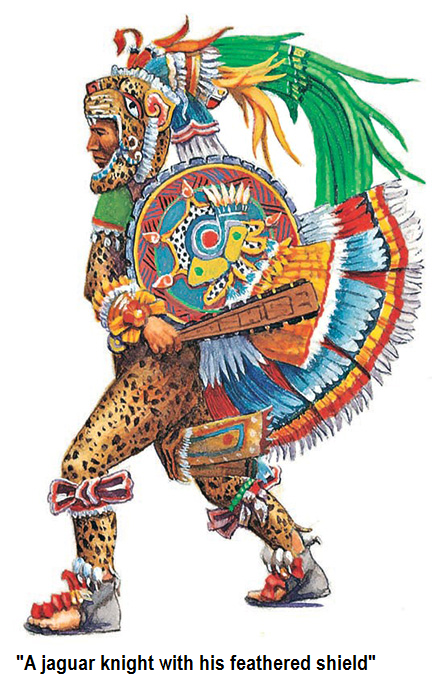 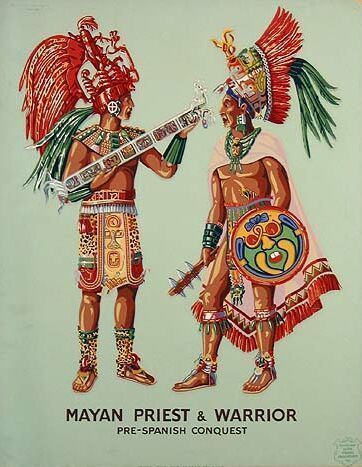 Mayyalar ruhoniysi va jangchisi
ATSEKLAR DAVLATI
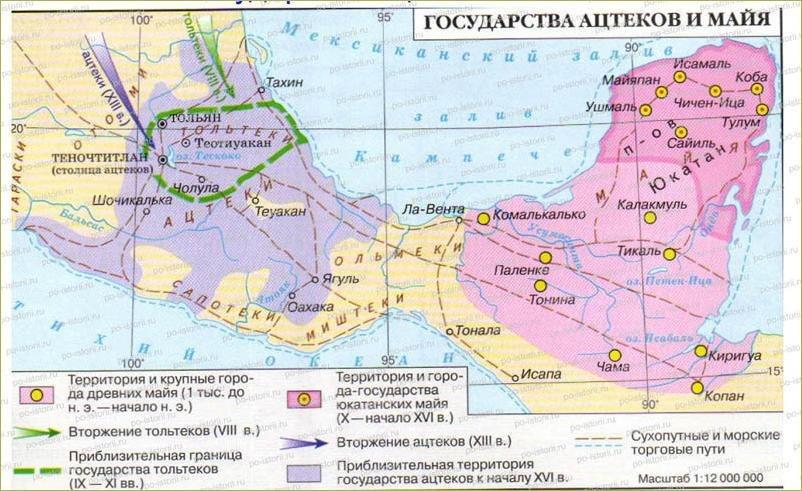 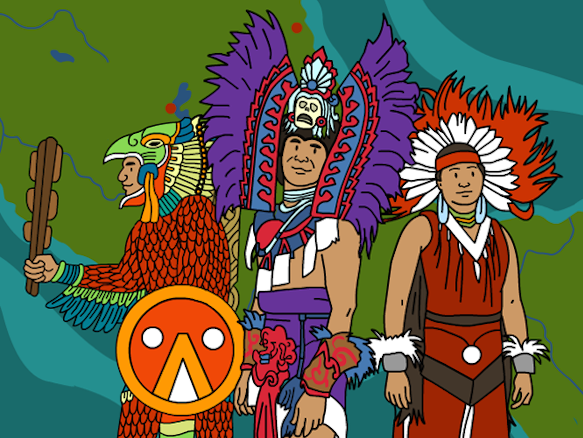 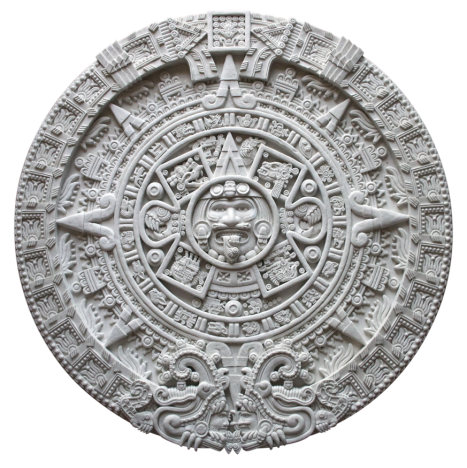 Hukmron qabila vakillaridan 
Tlatiani – lashkarboshi saylanib, u oliy hukmdor va bosh kohin vazifasini ham bajargan.
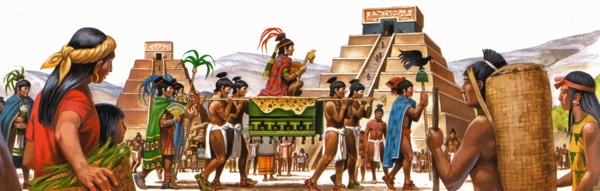 TENOCHTITLAN
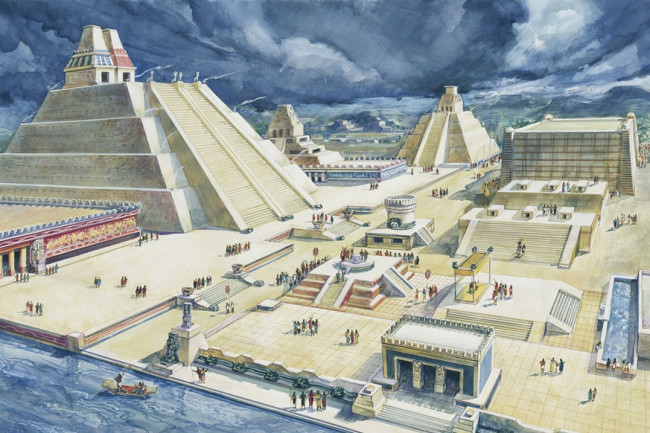 INKLAR DAVLATI
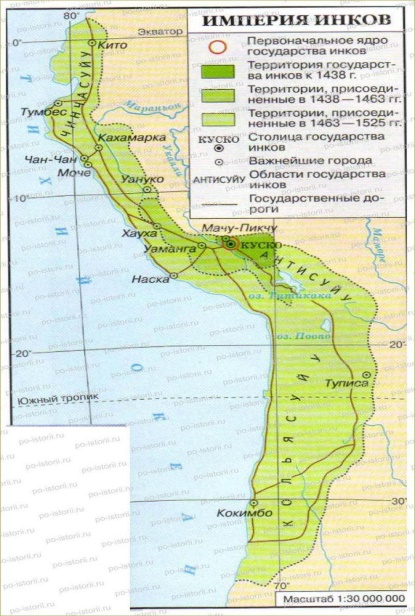 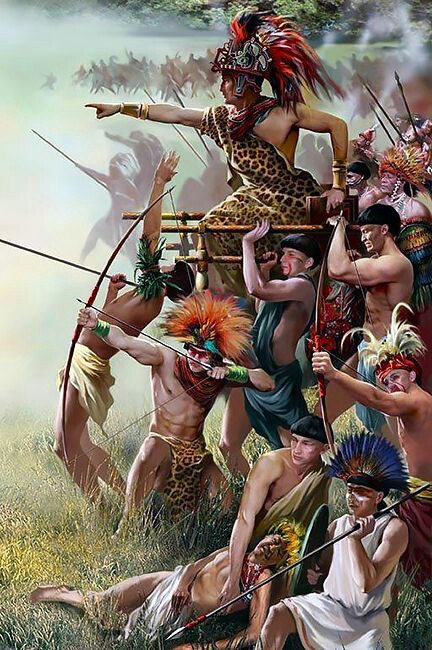 OLIY INKA – “QUYOSHNING O‘G‘LI”
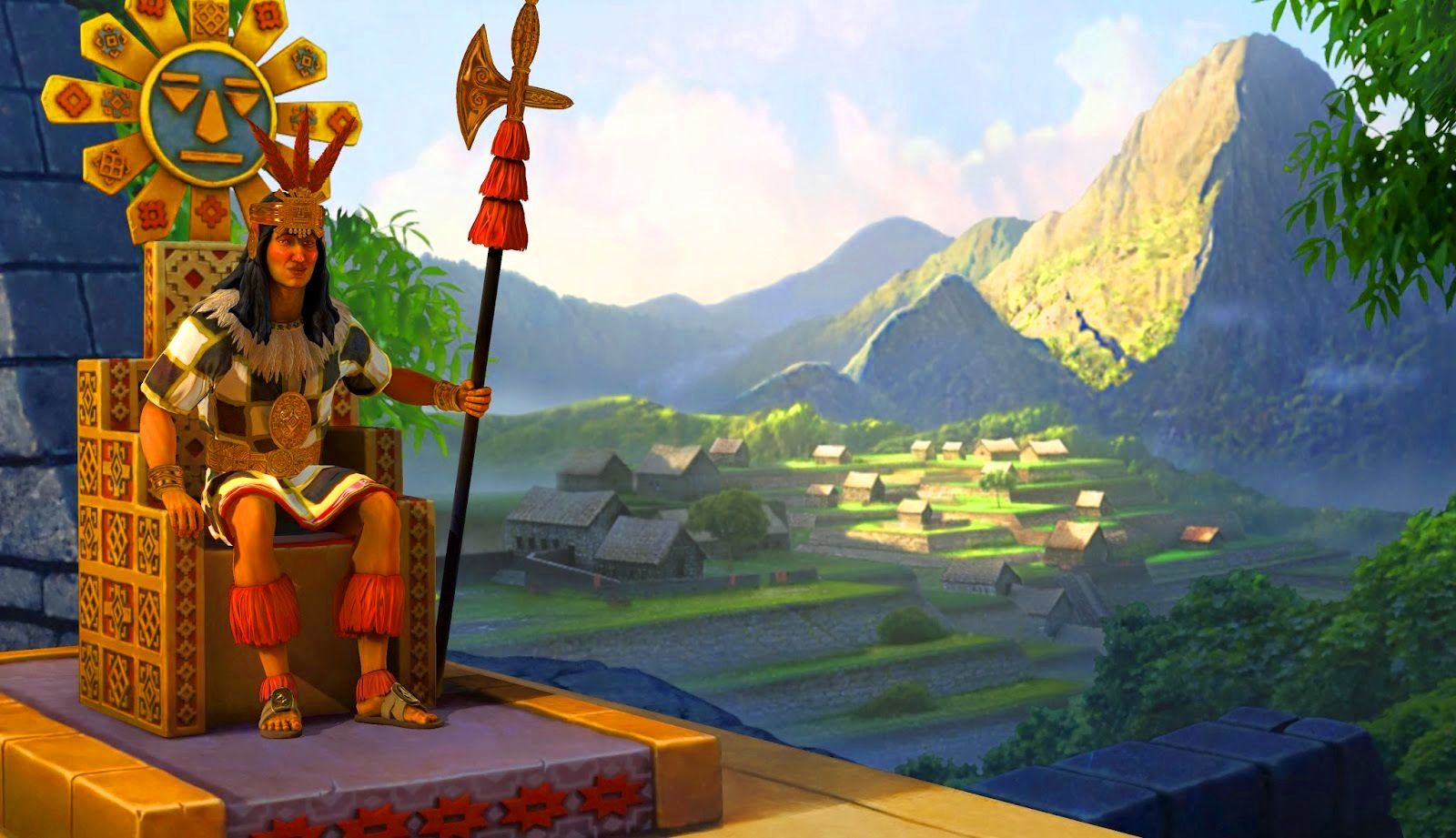 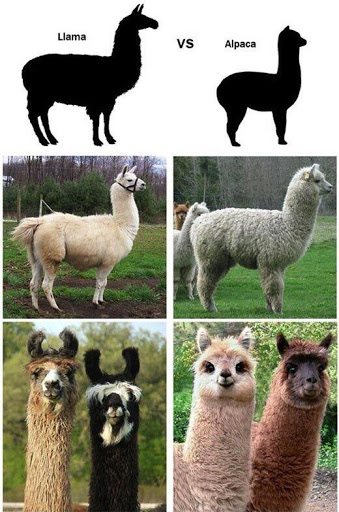 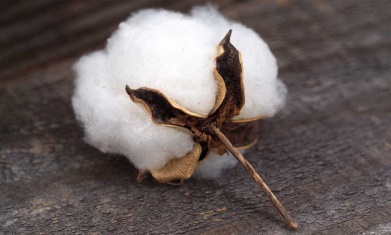 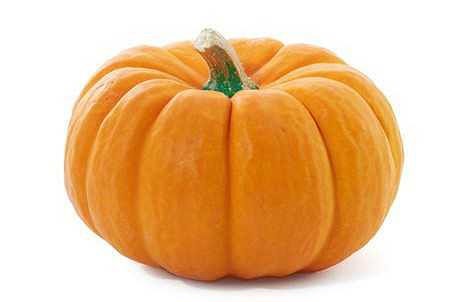 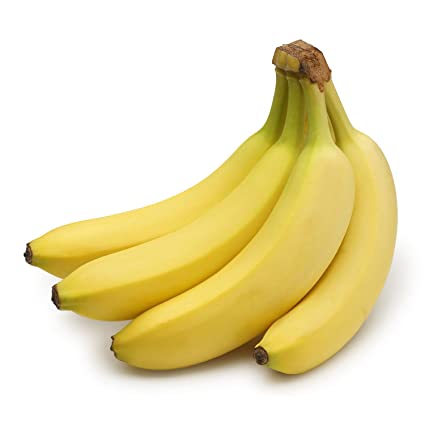 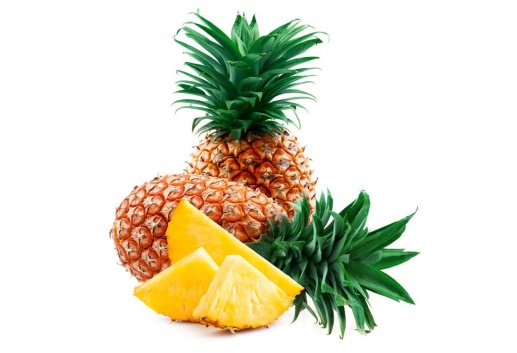 MUSTAQIL BAJARISH UCHUN TOPSHIRIQLAR: